Traits
Physical Traits
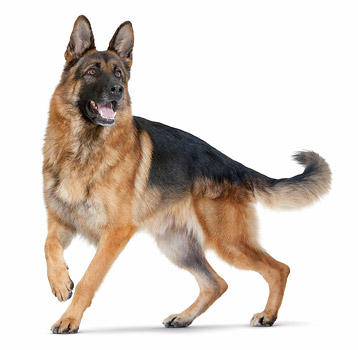 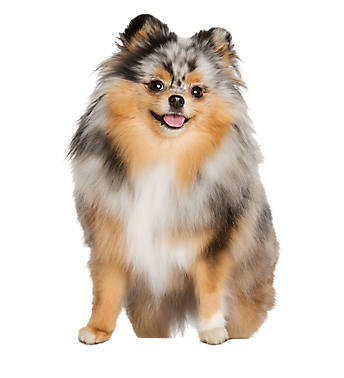 Behavioural Traits
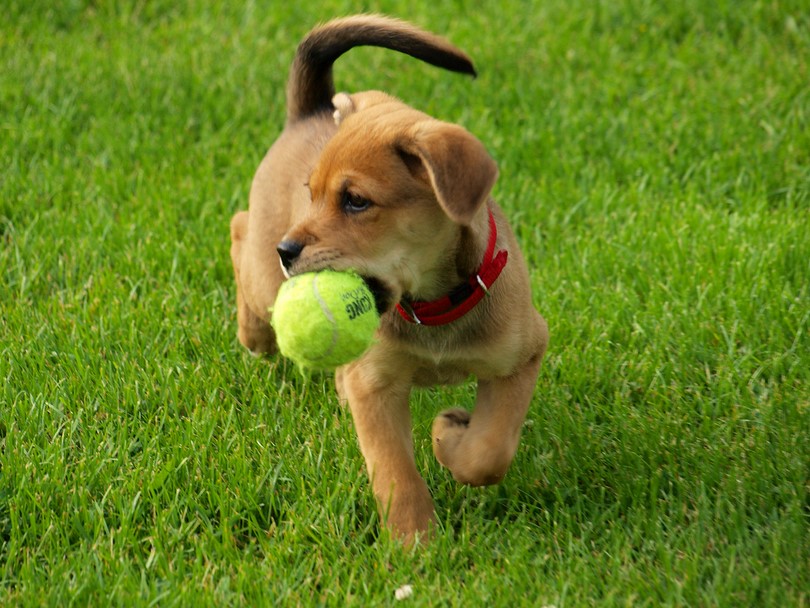 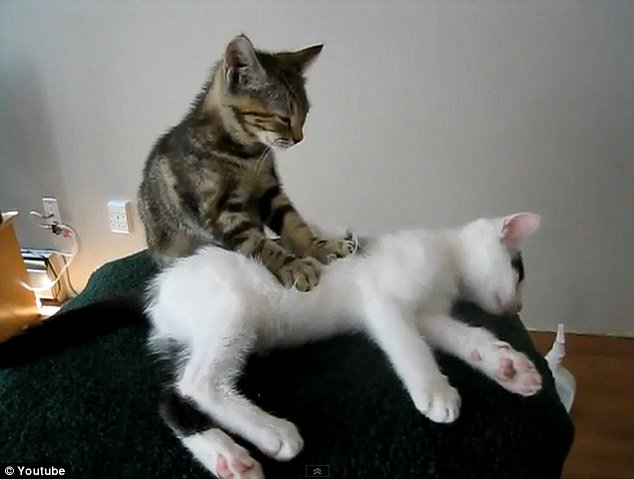 Inherited Traits
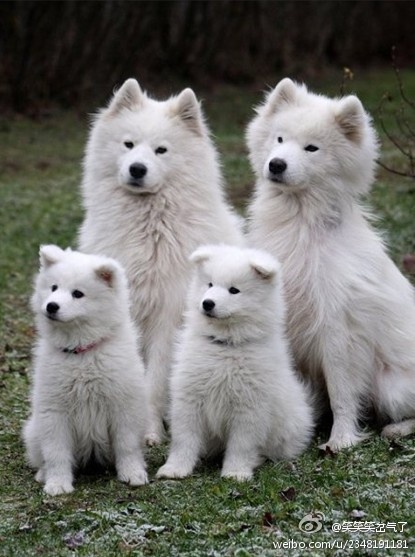 Acquired Traits
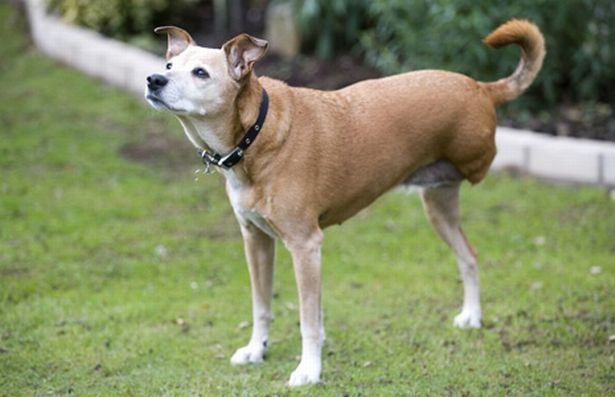 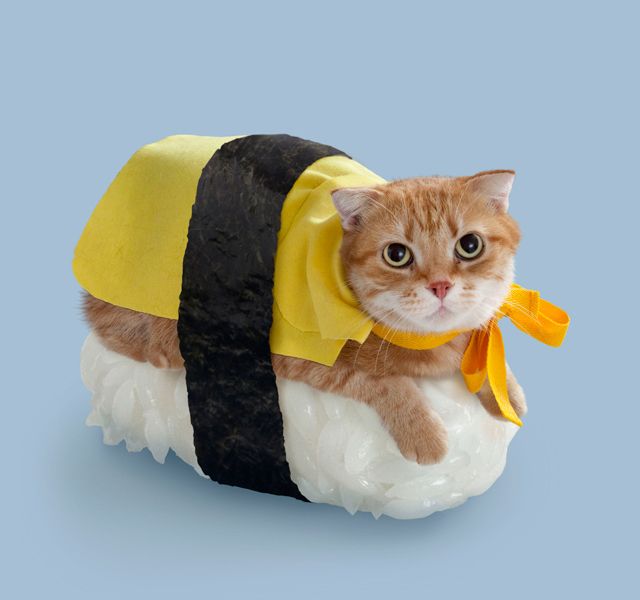 Mutations
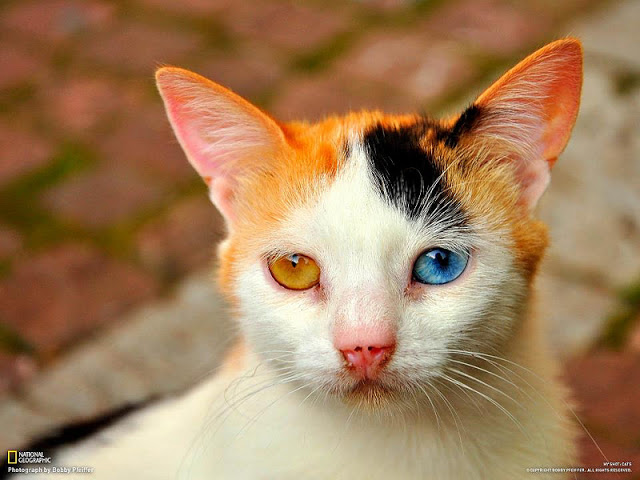 Physical Traits: Inherited or Acquired?
This cat looks like a taco.
This dog has blue eyes.
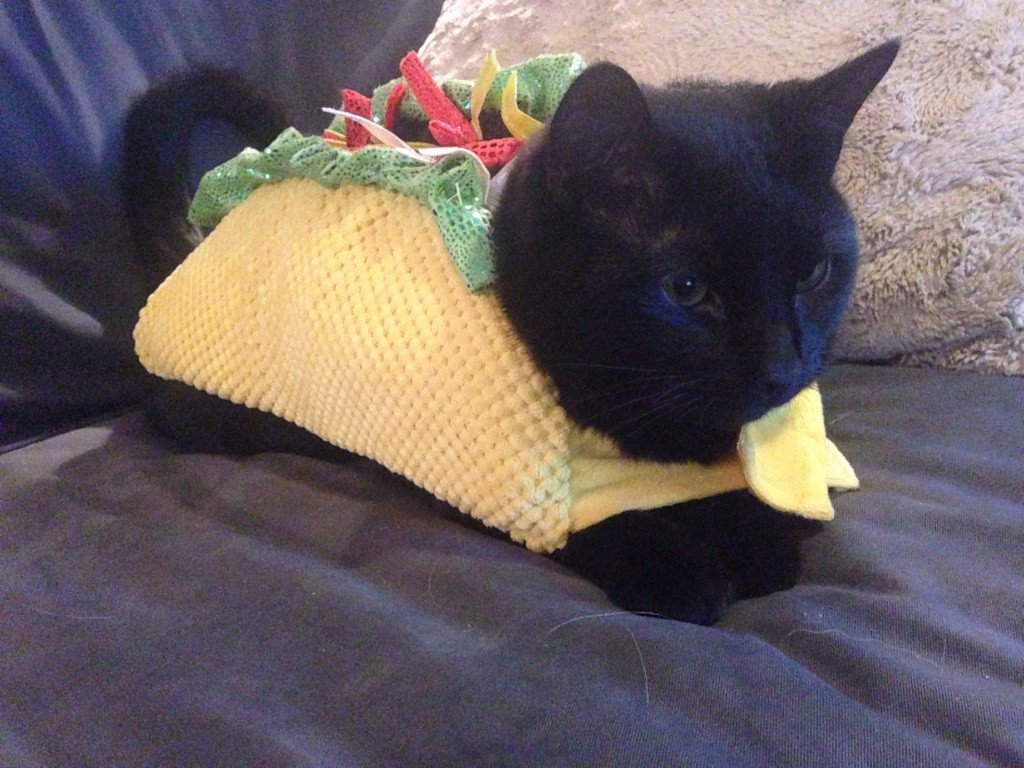 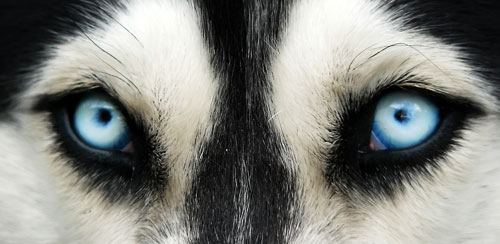 Physical Traits: Inherited or Acquired?
This cat looks like a taco.
This dog has blue eyes.
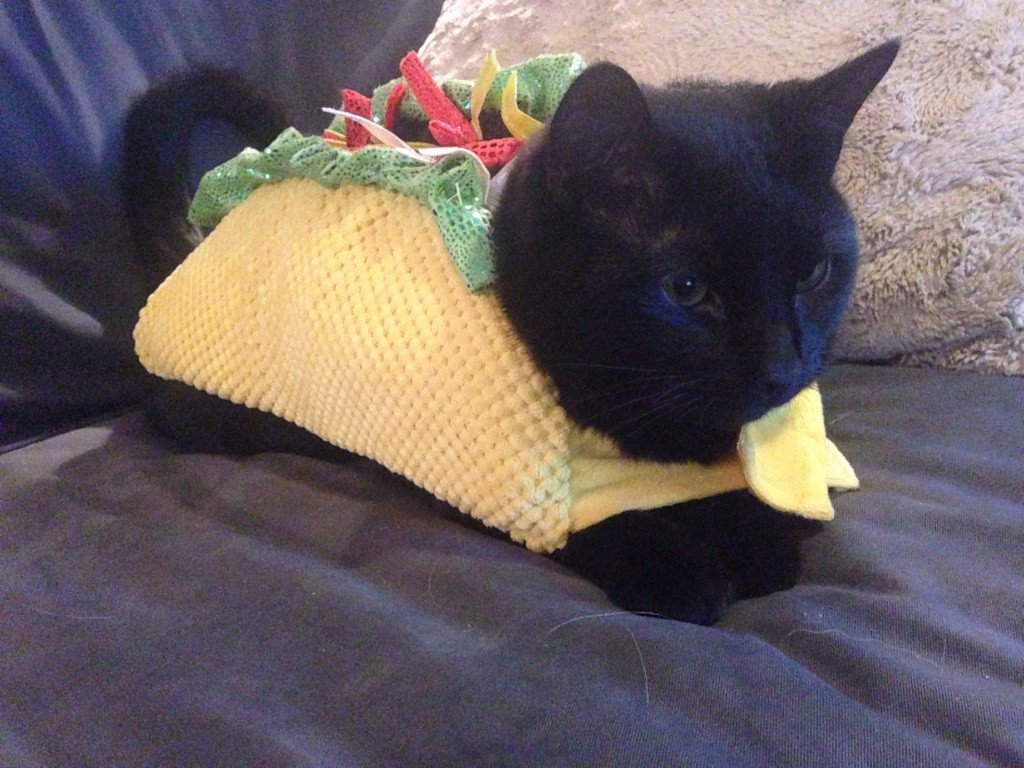 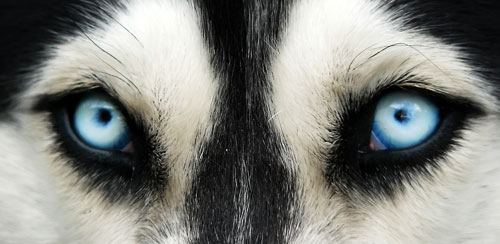 INHERITED!
ACQUIRED!
Behavioural Traits: Inherited or Acquired?
This dog can catch a frisbee.
Cats use a litter box.
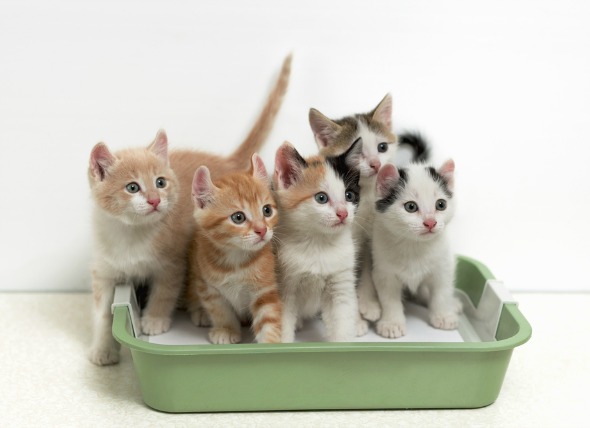 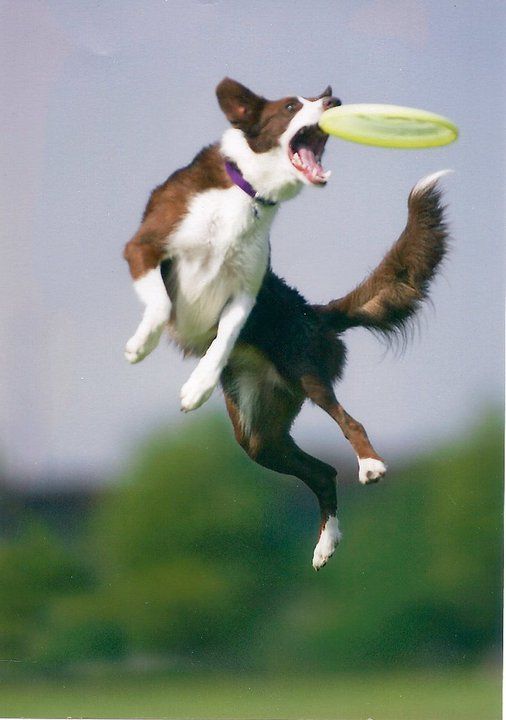 Behavioural Traits: Inherited or Acquired?
This dog can catch a frisbee.
Cats use a litter box.
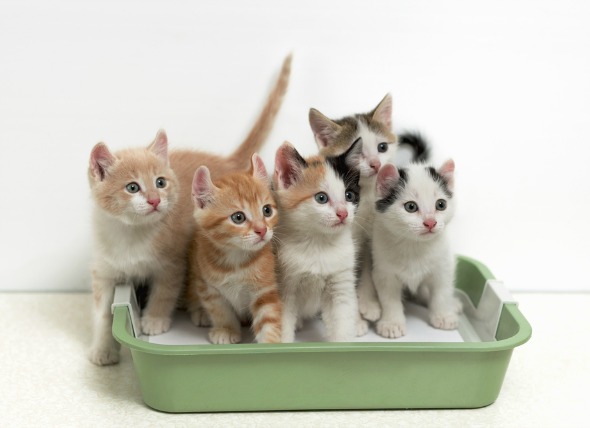 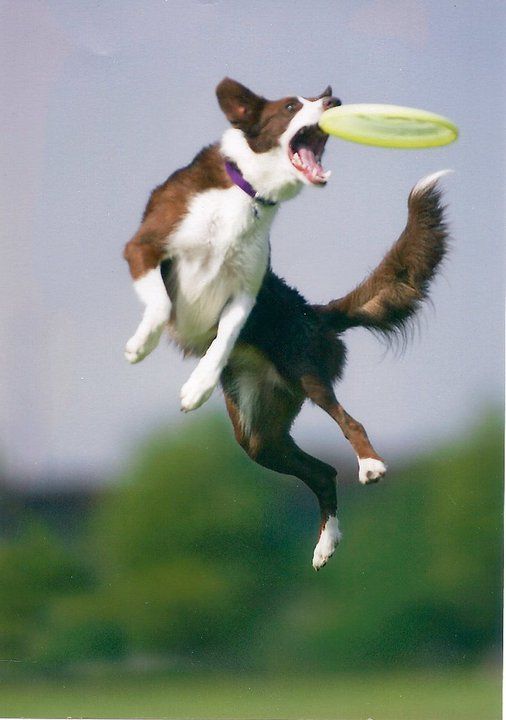 INHERITED!
ACQUIRED!
QUIZ!
Is the trait

INHERITED	    or	     ACQUIRED?

And is it

PHYSICAL  or  BEHAVIORAL?
#1. This kid has dimples!
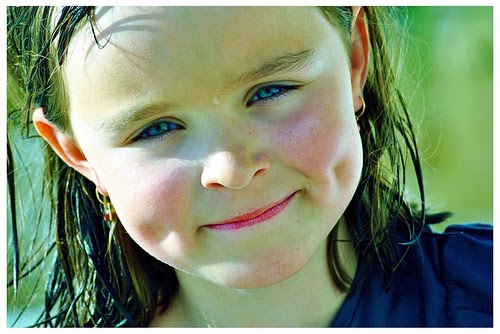 #2. Tim is good at biking.
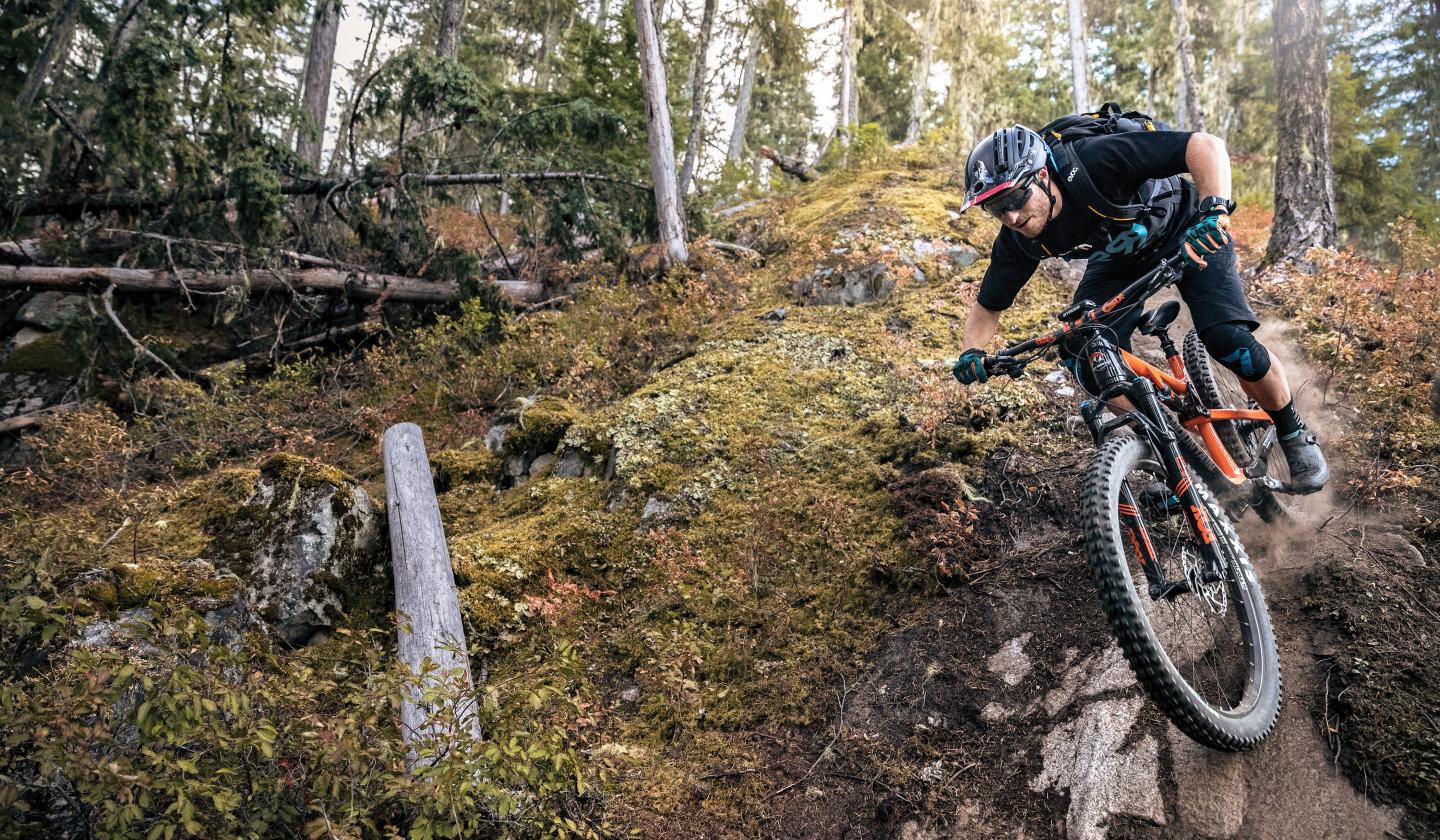 #3. Toucan’s have colorful beaks.
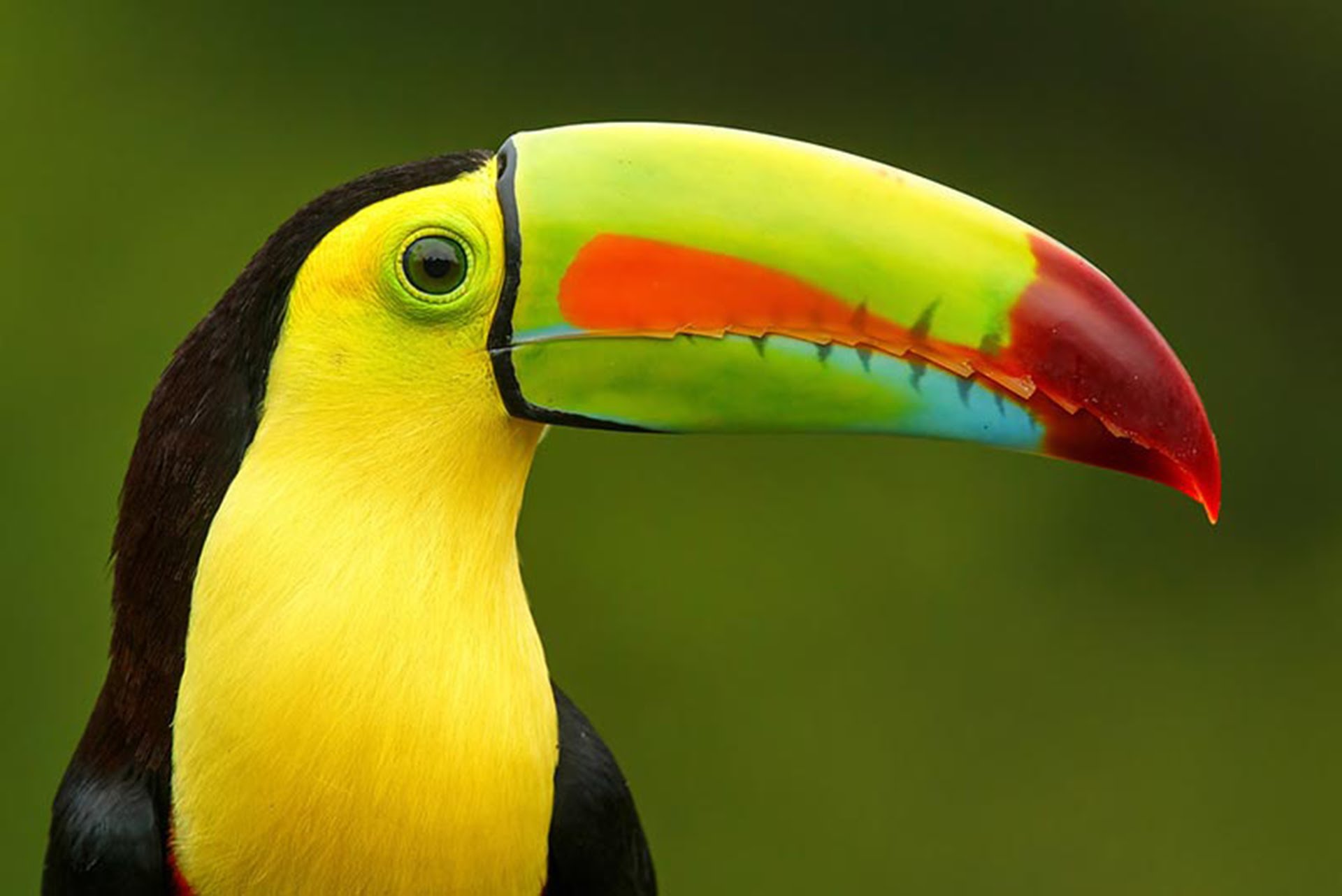 #4. Jerry is short.
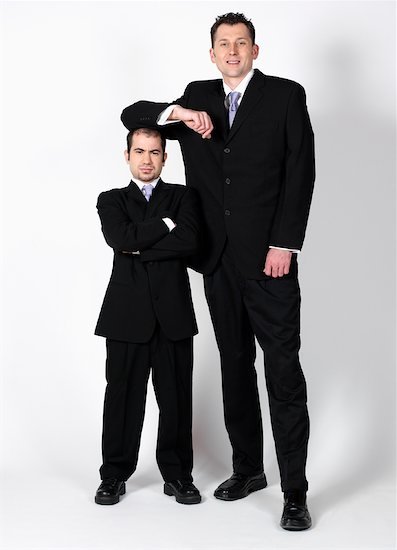 #5. Jess can speak a bunch of languages.
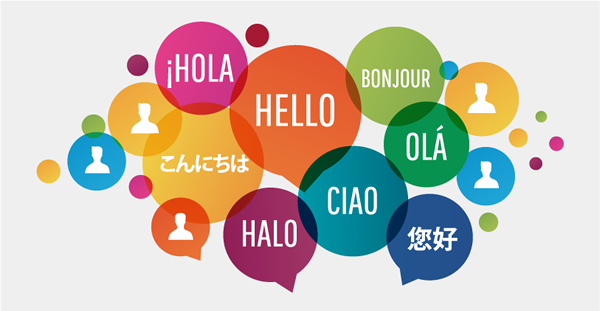 #6. Kerry broke an arm.
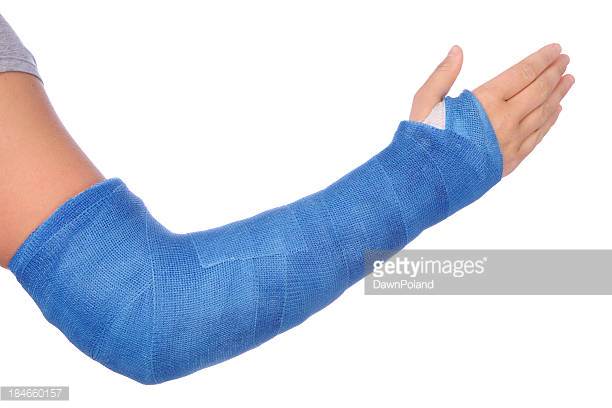 #7. Birds make nests and incubate eggs.
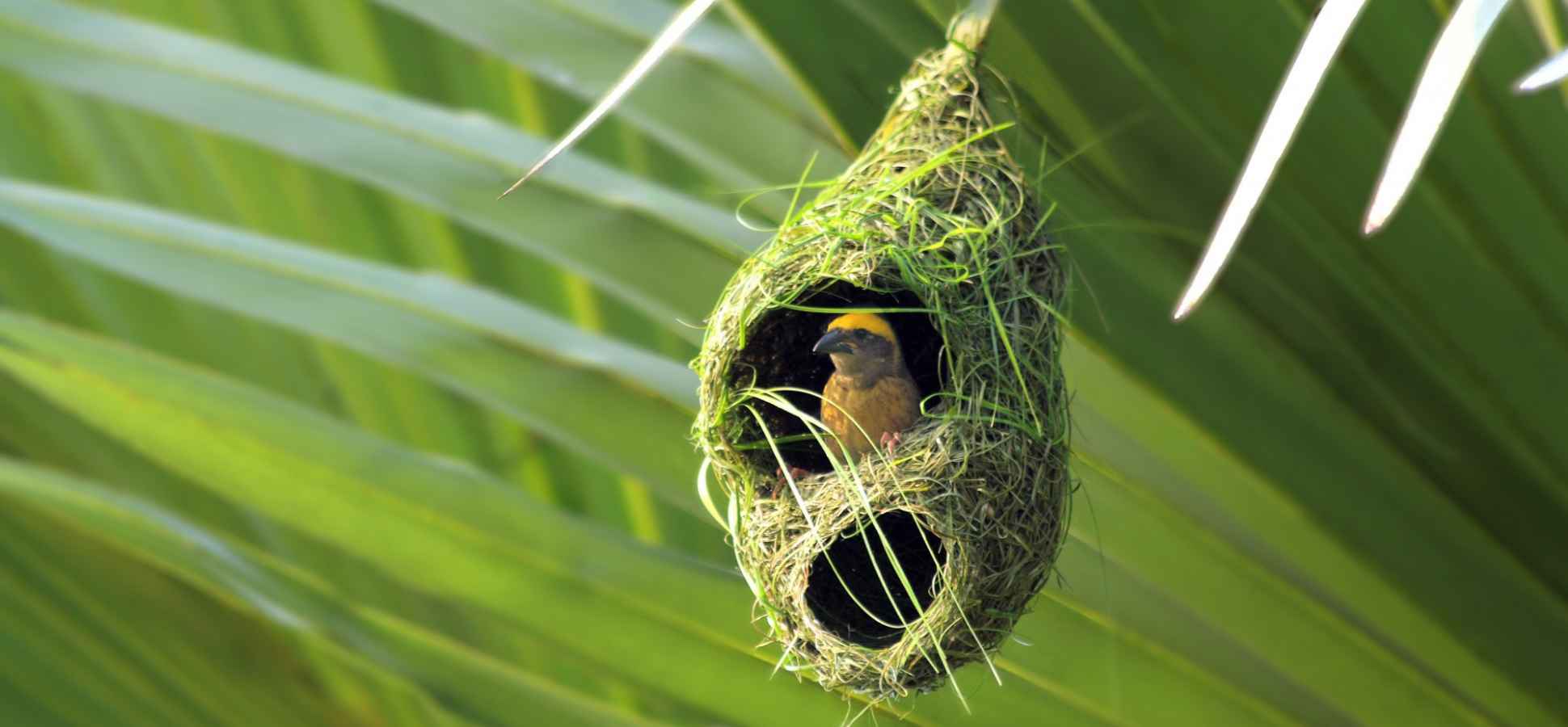 #8. Cats pounce when hunting.
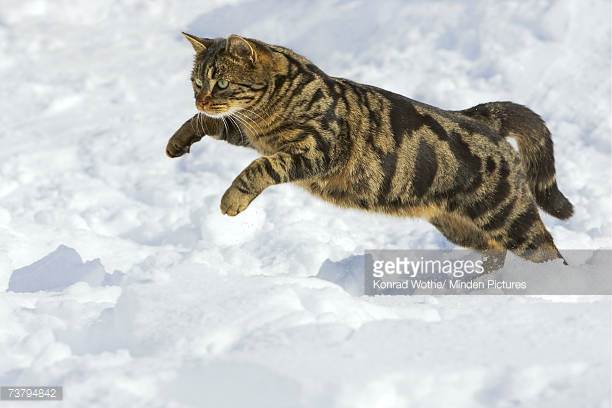 #9. Dwayne has good muscle tone.
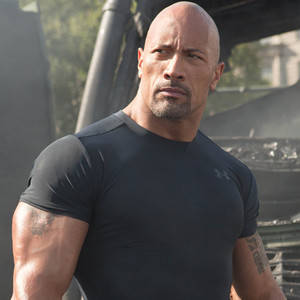 #10. Anika falls asleep in class.
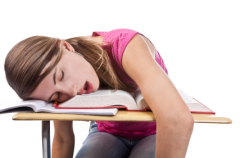